TAKIMLARIN OLUŞTURULMASI
Ahmet AYPAY 
M. Ali DOMBAYCI
Engin KARADAĞ
 Mehmet Ülger
[Speaker Notes: DEMOKRASİ VE DEMOKRATİKLEŞME: HALKIN YÖNETİMİ, HALKIN KATILIMI]
Takım kavramı
Drucker'a göre takım, 

özel ve tanımlanan bir görevi yerine getirmek için birlikte çalışan; farklı geçmişleri, beceri ve bilgileri olan ve örgütün farklı alanlarında faaliyet gösteren bir insan (genellikle oldukça küçük) grubudur.
Takım kavramı
Katzenbach ve Smith (1993) ekip kavramı: 

“Ekip, kendilerini ortak olarak sorumlu gördükleri ortak bir hedefe, performans amaçlarına ve yaklaşıma adamış, birbirini tamamlayan yetenekte kişilerden oluşan küçük bir insan grubudur.”
Takım kavramı
Rasyonel İnsan    Sosyal İnsan
	Günümüz işletmelerinde takım çalışmasının giderek yaygınlaşma nedenleri:
Motivasyon-Sinerji-Performans İlişkisi
Yeni Yönetim Tekniklerinin Organizasyonu Yalınlaştırması 
Esneklik
Yeni Fikirlere Odaklaşma ve Verimlilik
İşbirliği ve Koordinasyon
Teknolojik Gelişmeler
Takımlar ne işe yarar?
takımların performansının maksimize edilmesi, 
üyelerinin tatmininin sağlanması, 
gerekli ortamların oluşturulması, 
yeni ve orijinal uygulamalara imkan tanınması ,
	gibi pek çok yeni ve sıra dışı duruma açık olabilmeli ve üzerlerine düşeni yapmaktan kaçınmamalıdırlar.
Takımların Özellikleri
Takım çalışmasına imkan tanıyan örgütsel yapı ve yönetimin tam desteği,
Takımda açık bir şekilde belirlenmiş amaç, misyon ve vizyon,
Takımın misyon ve hedeflerine uygun bilgi, beceri, yetenek ve tecrübeye sahip, orijinalliği seven, yeni fikir ve düşünceler ortaya atan, başkalarının orijinal fikirlerine açık, yeterli eğitimi olan ve doğru seçilmiş takım üyeleri,
Yönlendirici, yardım edici, destek sağlayıcı yönetsel beceri ve yeteneğe sahip lider,
Takım üyeleri arasında hedefe ulaşabilmek için ortak görev sorumluluğu, bilgi ve fikir paylaşımında açıklık ve birbirleriyle karşılıklı güvene dayalı, kişisel sürtüşmelerin minimize edildiği ilişkiler,
Takımların özellikleri
Dar, katı, mekanik görev anlayışı ve tanımlarından kaçınılan geniş, esnek ve organik görev tanımları ve esnek görev dağılımı,
Elde edecekleri başarının sonucunu paylaşmak için güdülenmiş ve cesaretlendirilmiş üyelerin eşit katılımı, birlikteliği ve oluşturdukları sinerji etkisi,
Diğerleri ile birlikte planlarken, karar verirken, sorun çözerken ve uygulama sürecini yaşama geçirip yürütürken uyumlu çalışmayı öğrenme, sürekli olarak görevi en iyi şekilde yapma ve hedefe en iyi şekilde ulaşabilmek için durumu iyileştirme çabası,
Takım üyeleri arasında hiyerarşik otoritenin kısıtlamadığı, tam ve açık bir iletişim serbestisi, çok iyi hazırlanmış görüşmeler,
Takımların Özellikleri
Başarıya ulaşabilmek için yeterli zamanın seçilmesi,

Orijinal, yaratıcı ve yenilikçi fikirler için verilen bireysel ödüller ve takımın ahenkli çalışma başarısı göstermesi nedeniyle veya takımın başarısı sonunda tüm üyelere verilen ödüller.
Takımların kurulması ve gelişimi
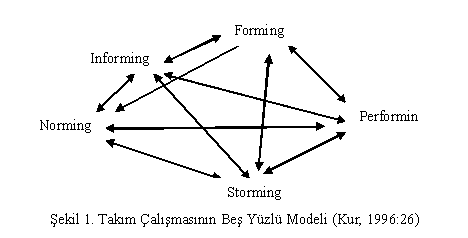 Takımların kurulması ve gelişimi
1-Bilgi Edinme (Informing) Aşaması:
 
	Takım üyeleri kendi takımlarını ve genel olarak firmadaki tüm takımları anlamaya, öğrenmeye, değerlendirmeye ve geliştirmeye çalışırlar.
Takımların kurulması ve gelişimi
2-Oluşturma (Forming) Aşaması: 

Üyeler arasında gizli bir rahatsızlık, 
Yüzeysel ilişkiler,
Dikkatler, takım üyeleri arasındaki önemsiz farklılıklar üzerinde odaklanır,
Üyelerin fazla ortaya çıkarmadığı yaklaşımları ve değer yargıları,
Sorun olabilecek yönlerin belirlenmesi.
Takımların kurulması ve gelişimi
3-Fırtına (Storming) Aşaması : 

Farklı düşüncelerden dolayı çatışmalar ve anlaşmazlıklar yaşanır,
Birbirlerini dinlemek istemedikleri için kötü ve eksik bir iletişim vardır,
Bazıları fikirlerini açık olarak belirtmeyerek riyakâr davranmayı tercih edebilirler,
Kutuplaşmalar ve kültürel hizipleşmeler başlar,
Üyelerin birbirleri ve işleri ile ilgili düşünceleri gün ışığına çıkar, 
Potansiyel sürtüşme alanları belirlenerek, gerçek sorunlar keşfedilir.
Takımların kurulması ve gelişimi
4-Kural Koyma (Norming) Aşaması:
Takım üyeleri kendilerini rahat hissederler,
Ayrılıklar ve sinir bozucu davranışlar incelenmiştir,
Takımda “Ben”den “Biz”e doğru bir beraberlik tarzı gelişir,
Takım kültürü oluşmaya başladığı için işbirliği doğar,
Üyelerin birbirlerine olan saygıları ve verdikleri değer artar,
Üyeler arasındaki farklılıklar azalarak bir “Takım Ruhu” oluşmaya başlar.
Takımların kurulması ve gelişimi
5-Başarma (Performing) Aşaması:
Üyeler saygı görür ve performansları takdir edilir,
Ortak bir vizyon oluşturulmuş, varsayımlar netleşmiş ve bireylerin farklı yaklaşımlarında uzlaşma sağlanmıştır,
Üyelerin karşılıklı sorumluluk duyguları ileri düzeydedir,
Takım, verimli ve verimsiz çatışmalar arasındaki farklılığı anlamış durumdadırlar.
Takımların kurulması ve gelişimi
6-Dağılma (Adjourning) Aşaması:
Çalışmalar giderek yavaşlayarak durur, 
Üyelerin moralleri yüksektir,
Üyeler aralarında oluşan güçlü bağların ve etkinin dağılacak olmasından korkarlar,
Hedefe ulaşıldığı için sevinç, ayrılacakları için de üzüntü duyarlar,
Takım lideri takımın görevinin bittiğini bir törenle ve üyelere ödüller vererek duyurur.
Takımların kurulması ve gelişimi
6-Dağılma (Adjourning) Aşaması:
Çalışmalar giderek yavaşlayarak durur, 
Üyelerin moralleri yüksektir,
Üyeler aralarında oluşan güçlü bağların ve etkinin dağılacak olmasından korkarlar,
Hedefe ulaşıldığı için sevinç, ayrılacakları için de üzüntü duyarlar,
Takım lideri takımın görevinin bittiğini bir törenle ve üyelere ödüller vererek duyurur.
Takımların kurulması ve gelişimi
6-Dağılma (Adjourning) Aşaması:
Çalışmalar giderek yavaşlayarak durur, 
Üyelerin moralleri yüksektir,
Üyeler aralarında oluşan güçlü bağların ve etkinin dağılacak olmasından korkarlar,
Hedefe ulaşıldığı için sevinç, ayrılacakları için de üzüntü duyarlar,
Takım lideri takımın görevinin bittiğini bir törenle ve üyelere ödüller vererek duyurur.
Takımların gelişim süreci
5. aşama
İşbirliği
4. aşama
Bireysel farklılıklar
Başarma
3. aşama
Kural koyma
Kural koyma
 liderin beklentileri
Karşılıklı bağılmlıklar
1. aşama
Üyelik
2. aşama
Alt-gruplar
Oluşturma
Geribildirim
kurallar
güç
Bilgi edinme
stil
Değerler/felsefe
roller
Teşekkürler
Ahmet AYPAY; aypaya@yahoo.com
Engin KARADAĞ; enginkaradag@ogu.edu.tr
M. Ali DOMBAYCI; malidombayci@gmail.com
Mehmet Ülger